NHSN New User Cohort
May 4, 2021
https://www.cdc.gov/nhsn/psc/uti/index.html
Table of Instructions for UTI Events
https://www.cdc.gov/nhsn/forms/instr/57_114.pdf
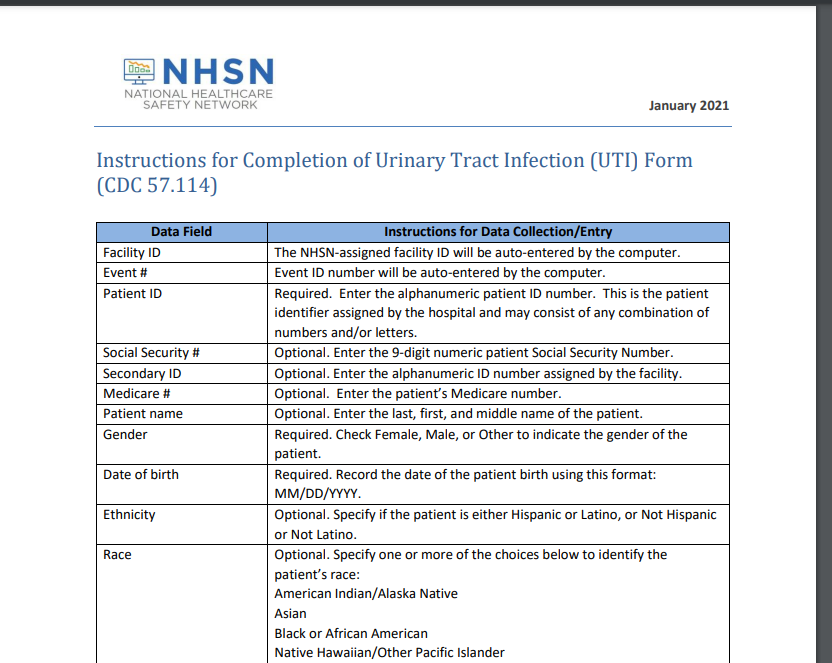 UTI Form
https://www.cdc.gov/nhsn/psc/uti/index.html
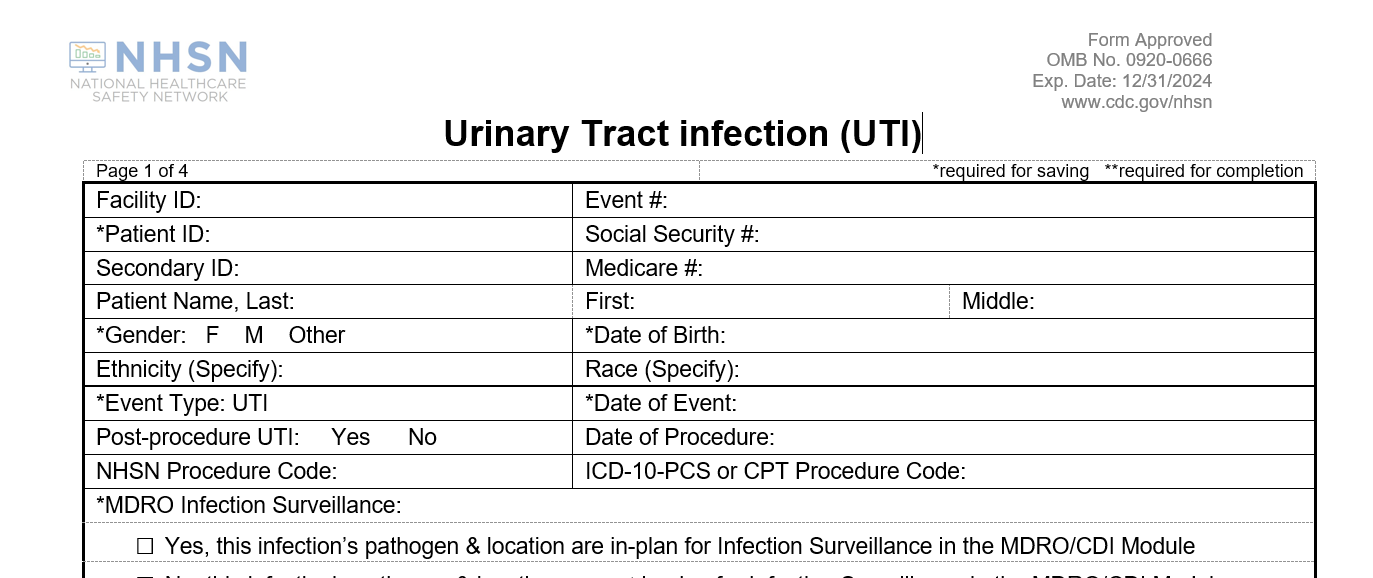 Calculators & Worksheets
https://www.cdc.gov/nhsn/psc/calculators.html
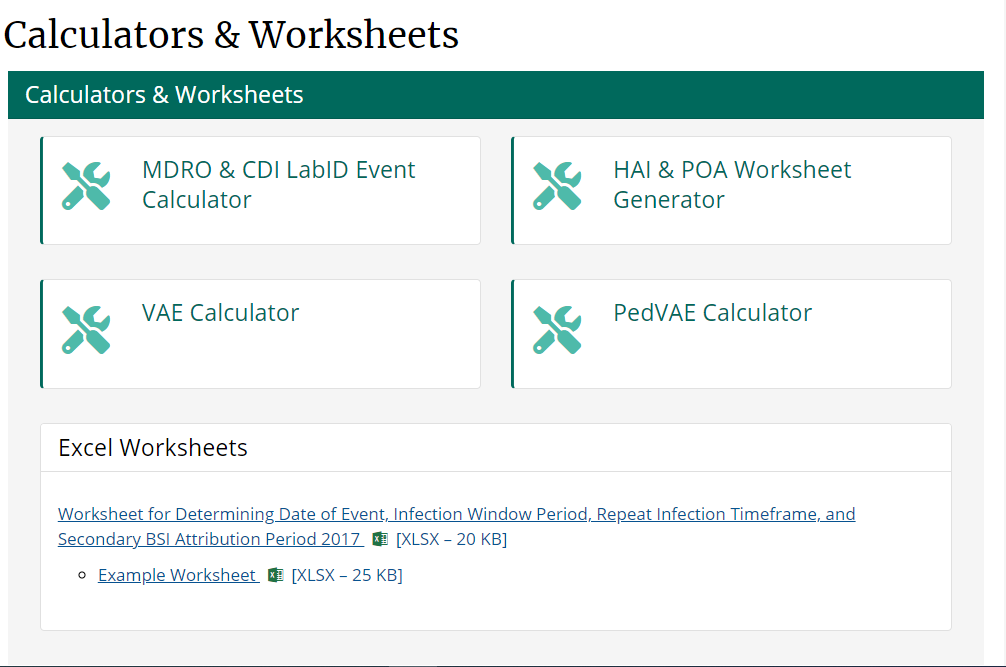 HAI CHECKLISTS
https://www.cdc.gov/nhsn/hai-checklists/index.html
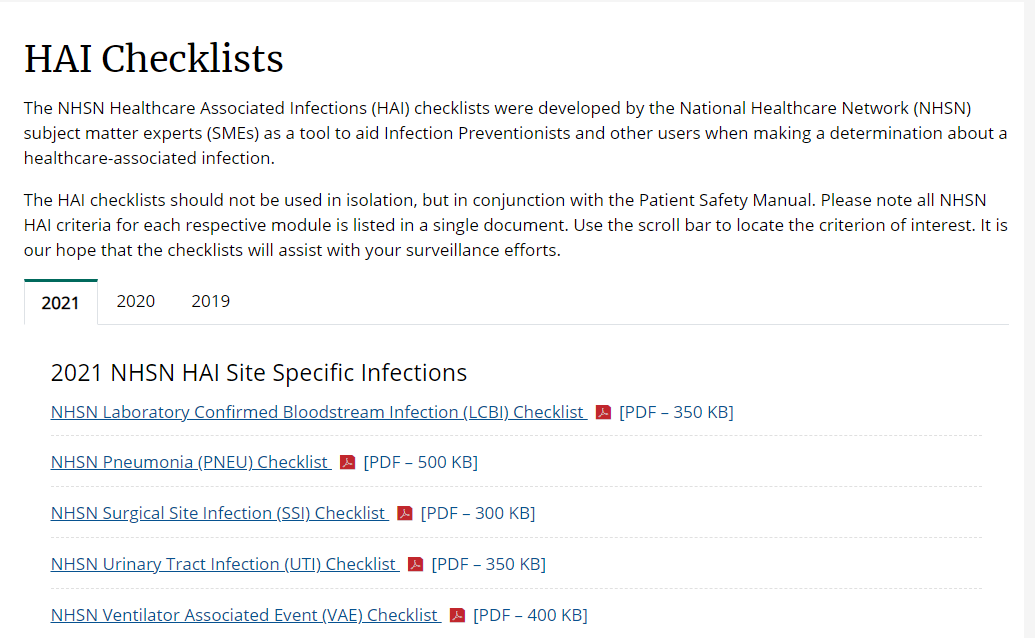 Example of the UTI checklist
https://www.cdc.gov/nhsn/pdfs/checklists/uti-checklist-508.pdf
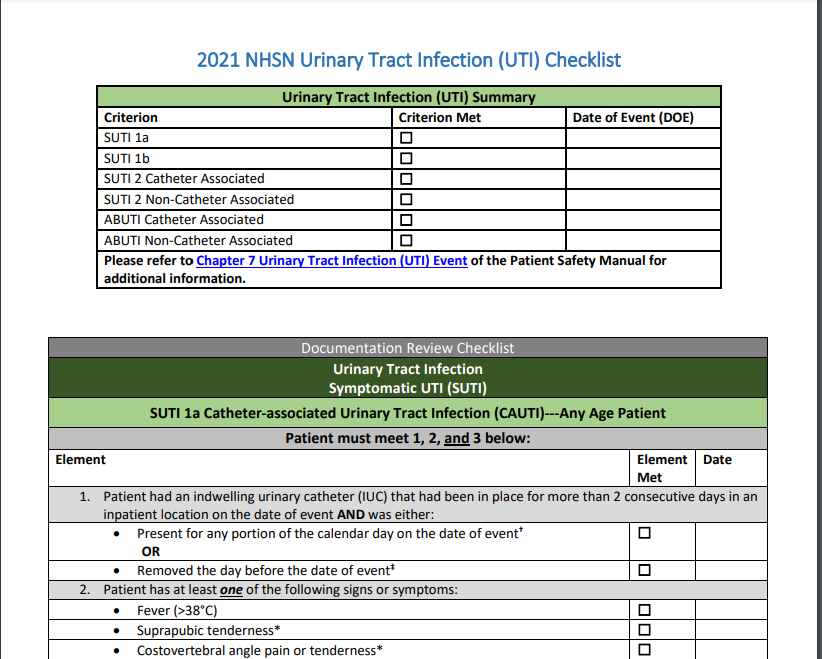 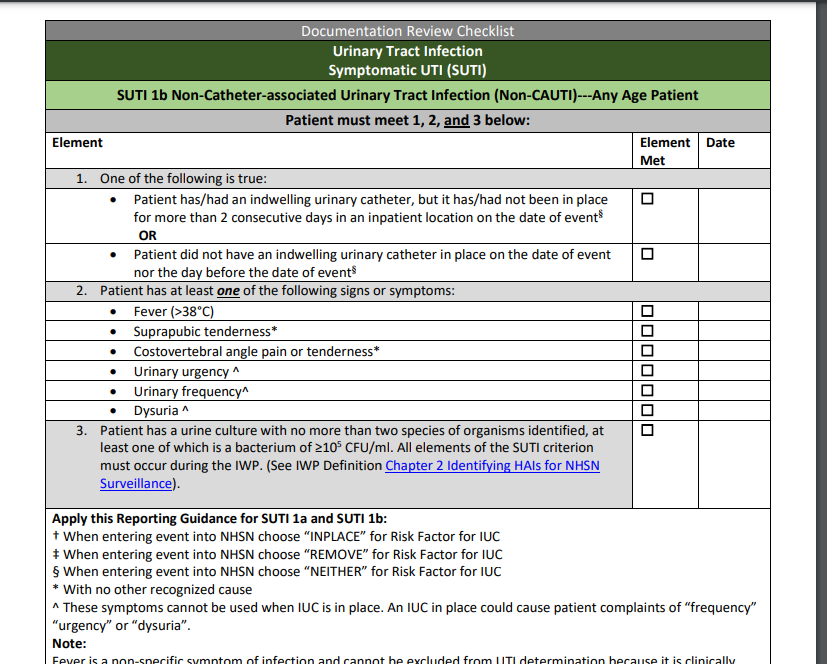